Challenge mathématique 2024 – 2025
Manche 1 – Niveau 4

Calcul mental : problèmes à proposer pour continuer à s’entraîner
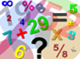 Mission mathématiques 68
Une grenouille effectue 3 sauts. A la fin des 3 sauts, s’est-elle déplacée de plus ou de moins d’un mètre ?
0,25 m
0,5 m
0,35 m
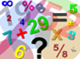 Mission mathématiques 68
Une grenouille effectue 3 sauts. A la fin des 3 sauts, s’est-elle déplacée de plus ou de moins d’un mètre ?
0,4 m
0,10 m
0,3 m
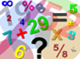 Mission mathématiques 68
Une grenouille effectue 3 sauts. A la fin des 3 sauts, s’est-elle déplacée de plus ou de moins d’un mètre ?
0,15 m
0,5 m
0,35 m
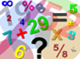 Mission mathématiques 68
Lundi, il est tombé 0,7 m de neige. Mardi, sous un grand soleil, la neige a fondu de 0,25 m. Sachant que mardi soir, la hauteur de neige était de 1,5 m, quelle était la hauteur de neige avant lundi ?
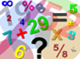 Mission mathématiques 68
Lundi, il est tombé 0,45 m de neige. Mardi, sous un grand soleil, la neige a fondu de 0,6 m. Sachant que mardi soir, la hauteur de neige était de 1 m, quelle était la hauteur de neige avant lundi ?
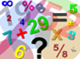 Mission mathématiques 68
Lundi, il est tombé 0,55 m de neige. Mardi, sous un grand soleil, la neige a fondu de 0,4 m. Sachant que mardi soir, la hauteur de neige était de 0,6 m, quelle était la hauteur de neige avant lundi ?
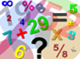 Mission mathématiques 68